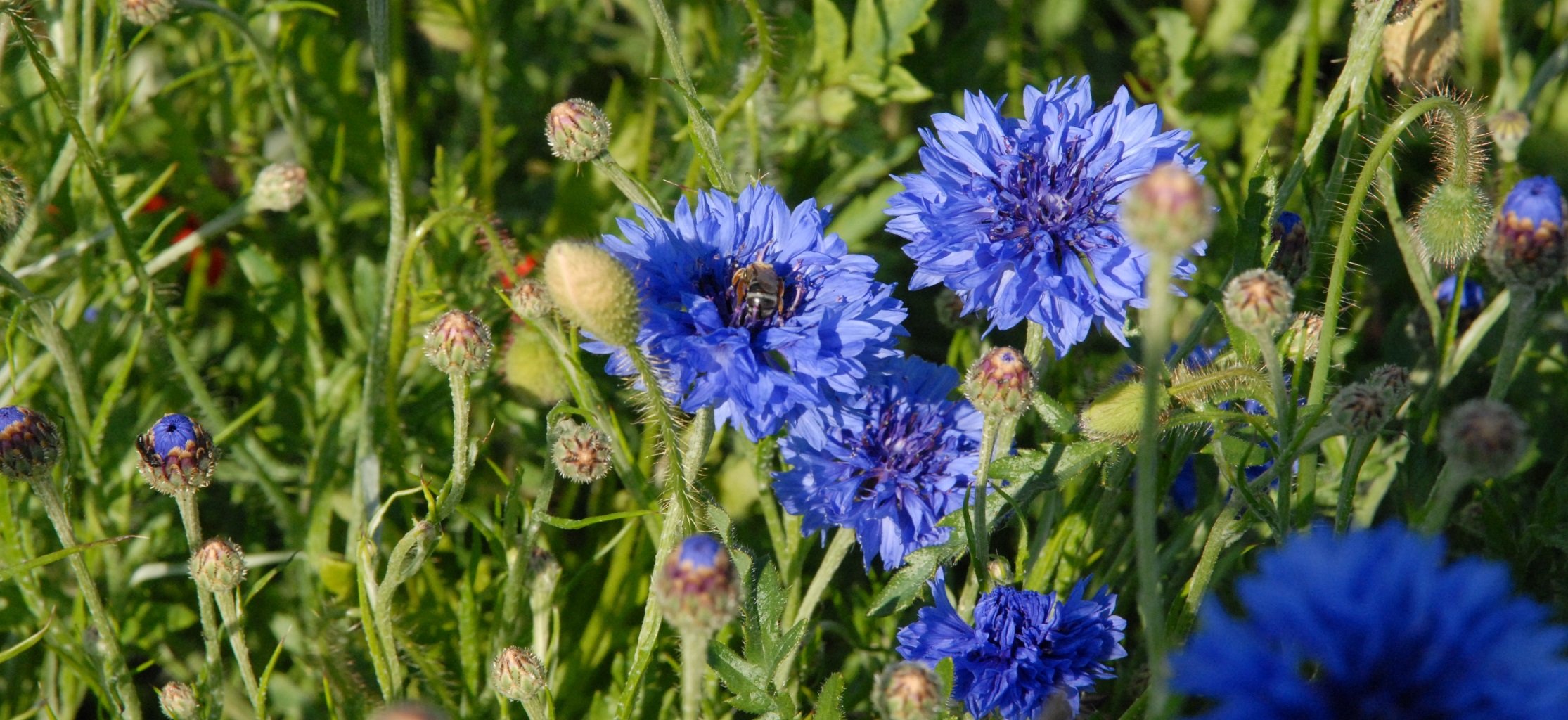 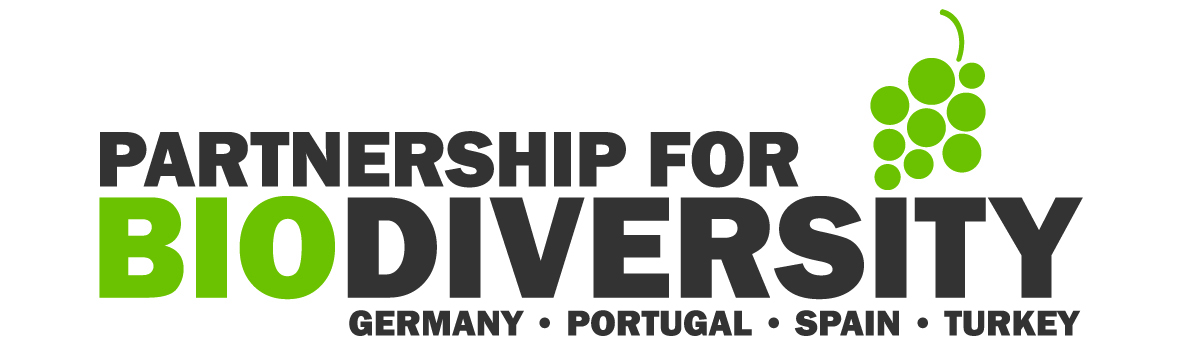 Make biodiversity in grape growing work for farmers
Dr. Kerstin Fröhle, 
Lake Constance Foundation
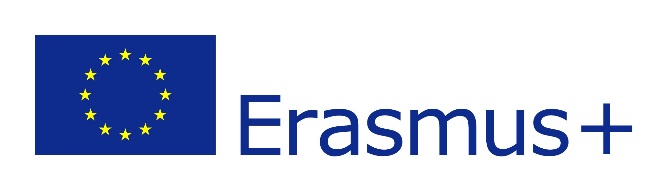 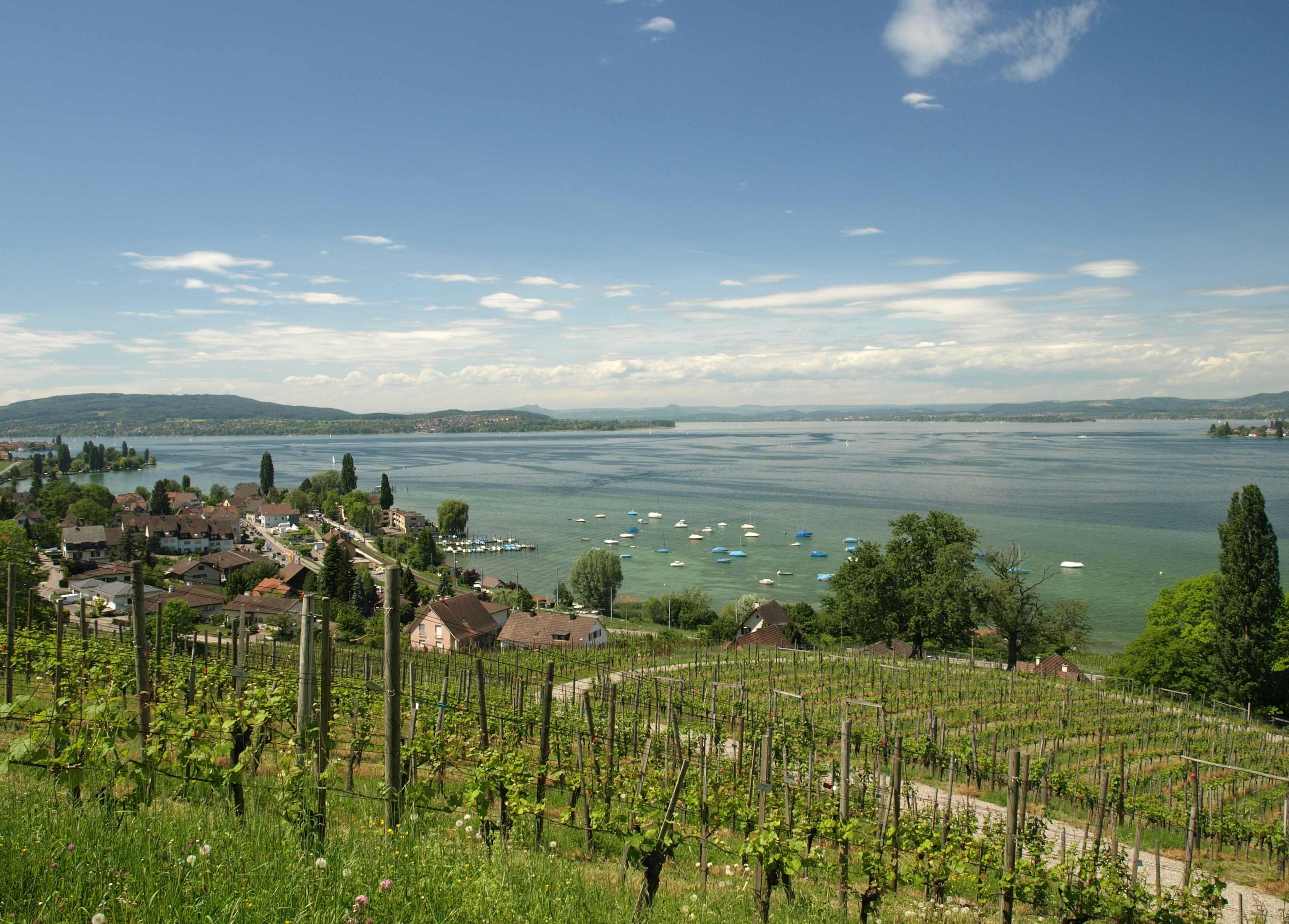 Lake Constance Foundation
Project-oriented organization for nature conservation
Goal: sustainable economy in the international Lake Constance area and beyond
Co-founders: 6-NGOs around the lake
Work areas: 	renewable energy, sustainable agriculture, business & 		biodiversity, lake conservation
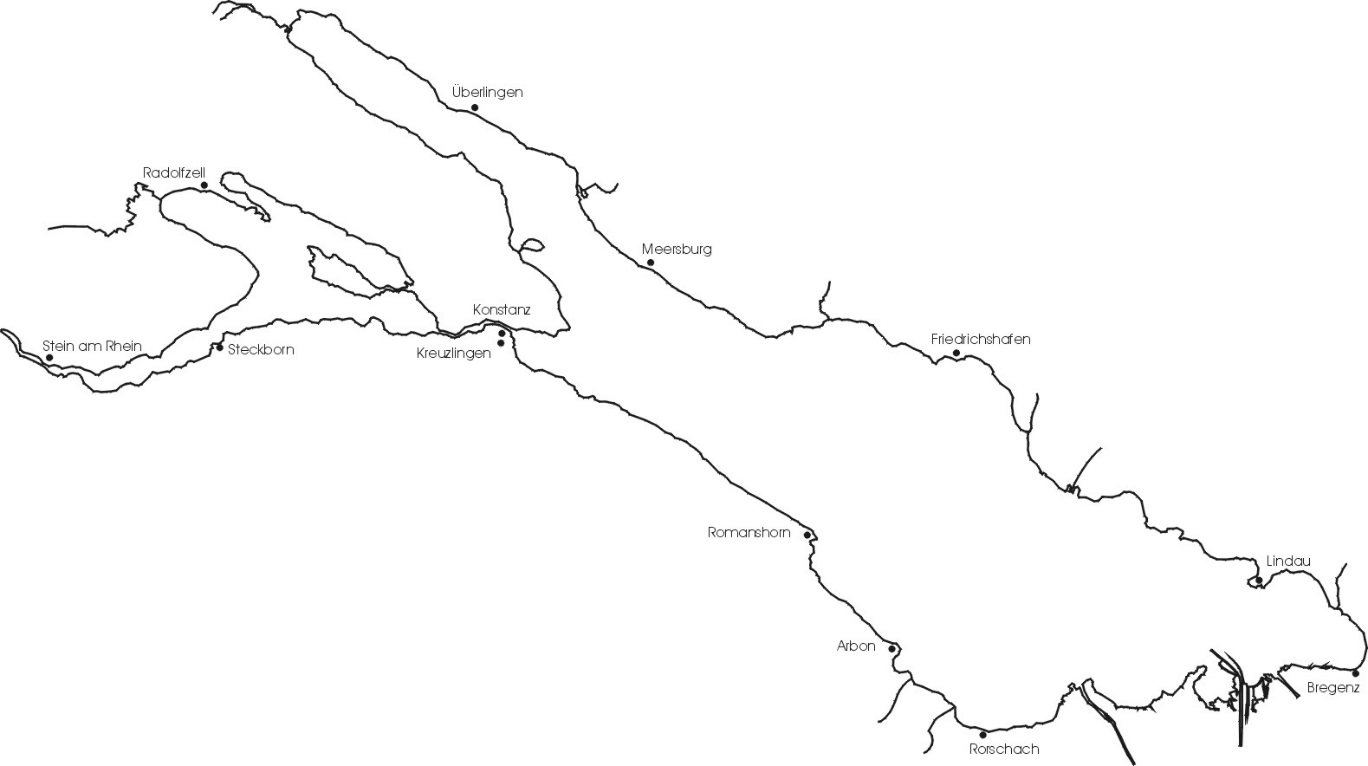 D
CH
A
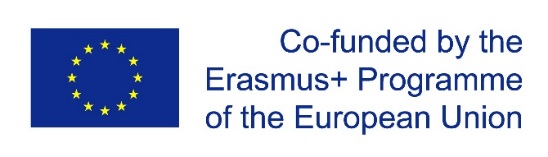 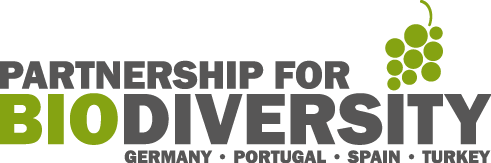 Partnership for Biodiversity Protection in Viticulture in Europe
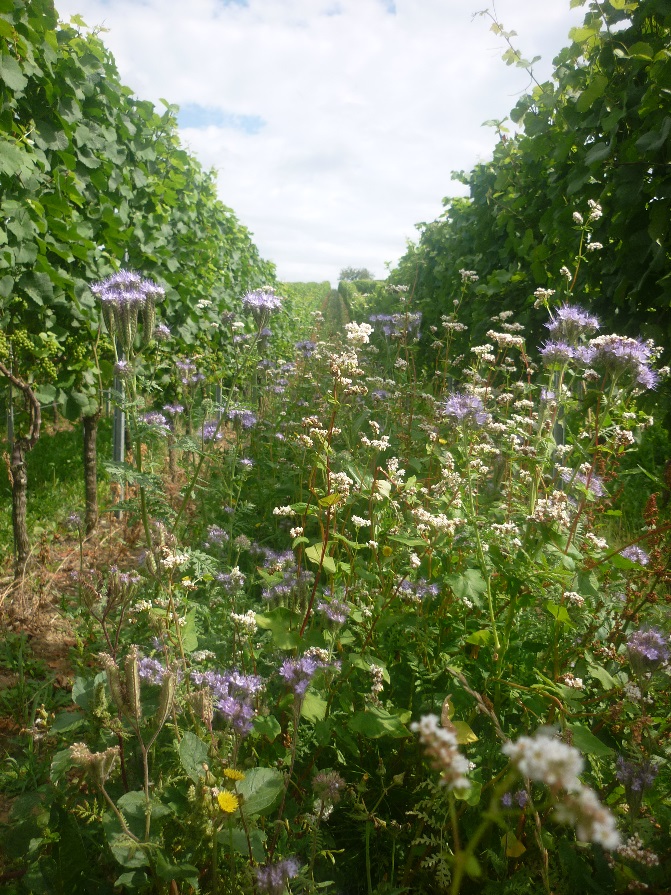 Raise awareness
Adapt vine-growing practices to protect and promote biodiversity in the vineyard
Improve biodiversity performance beyond farm level
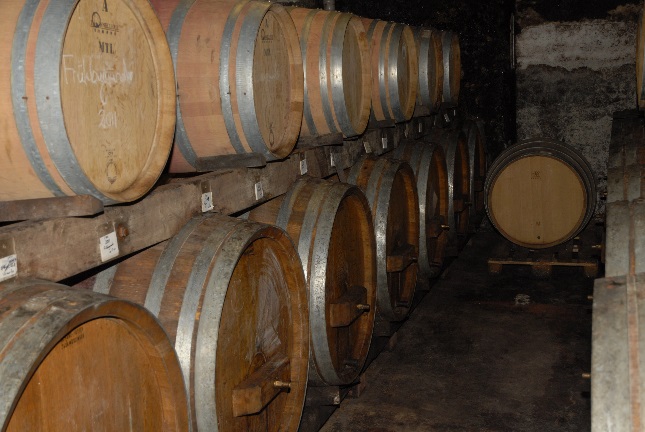 Project duration: Sep 2015 – Aug 2018;      
Project number: 2015-1-DE02-KA202-002387
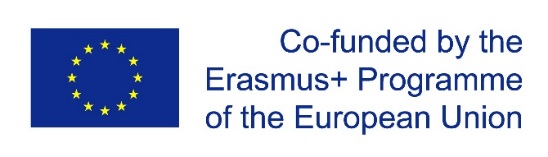 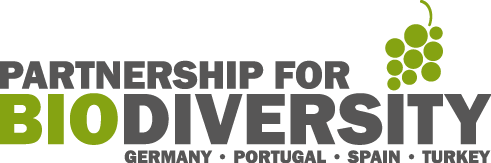 Partnership for Biodiversity Protection in Viticulture in Europe
Germany
Portugal
Spain
Turkey
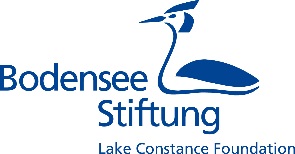 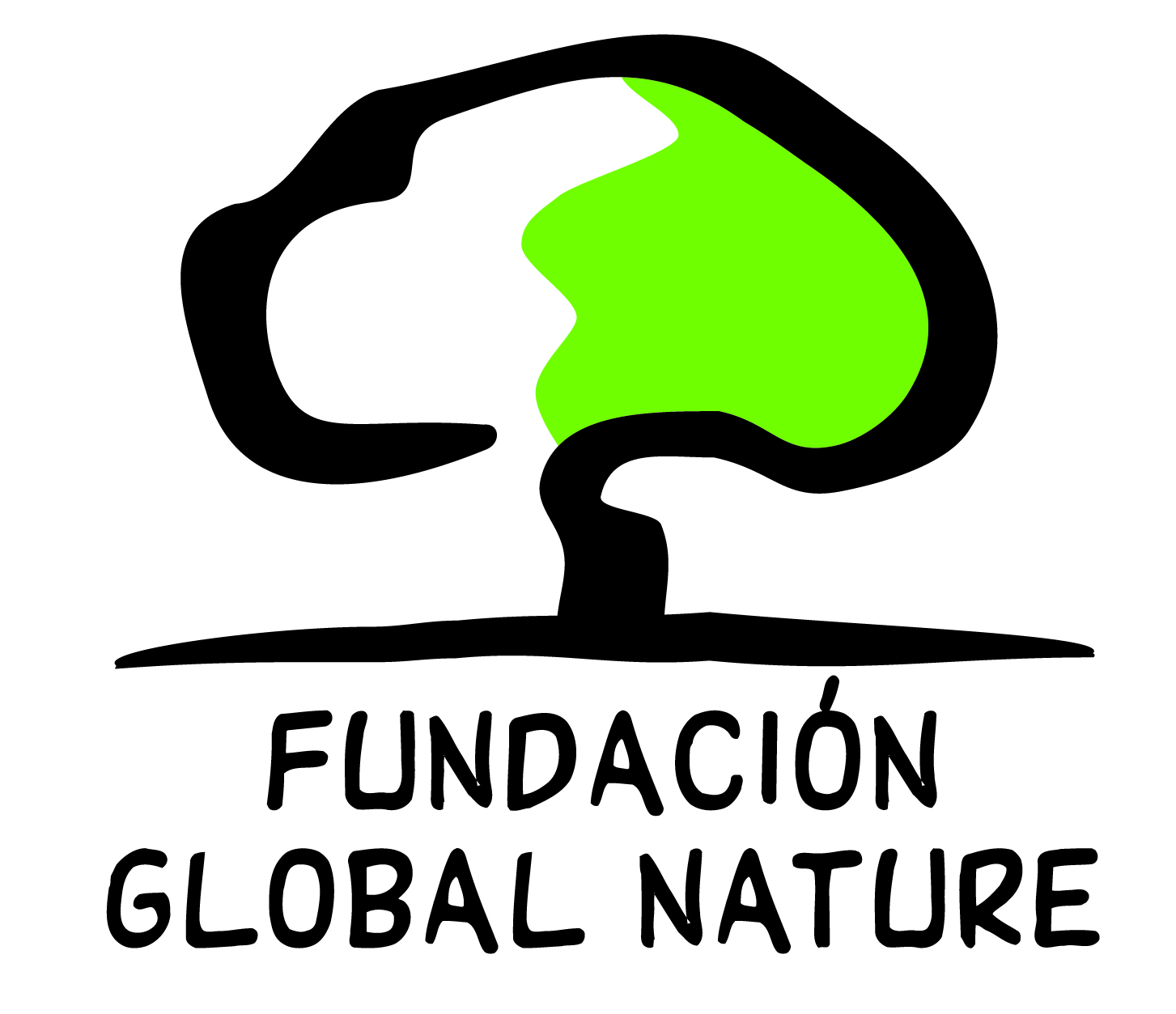 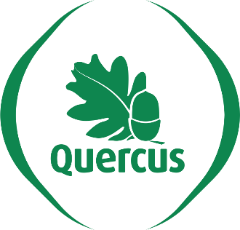 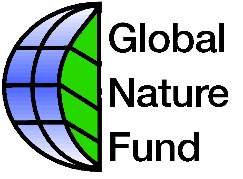 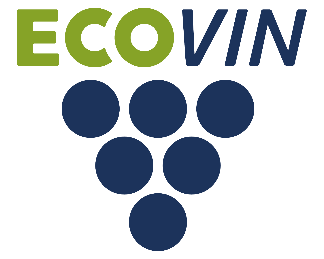 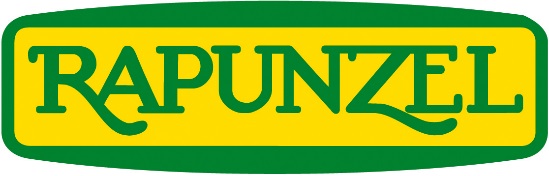 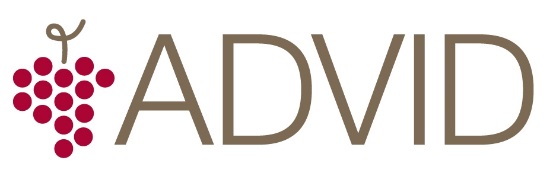 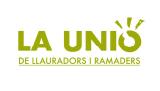 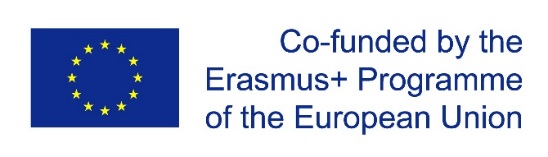 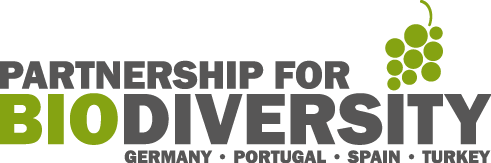 Different levels of getting farmers involved
Raising awareness:   I. Fact Sheet – Biodiversity in viticulture
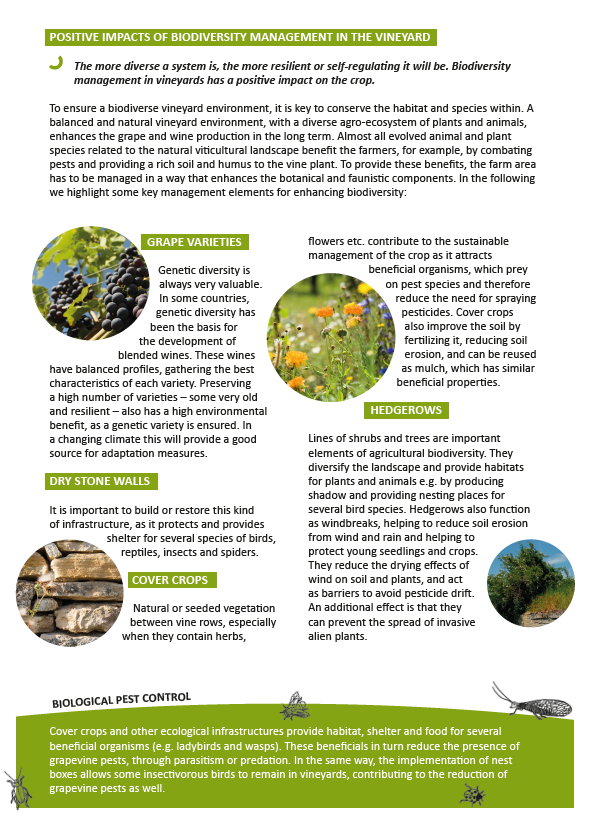 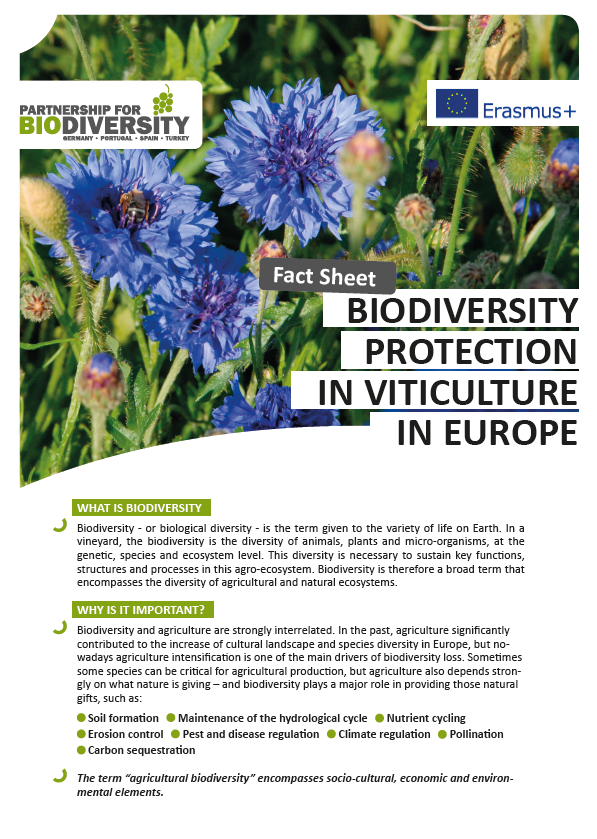 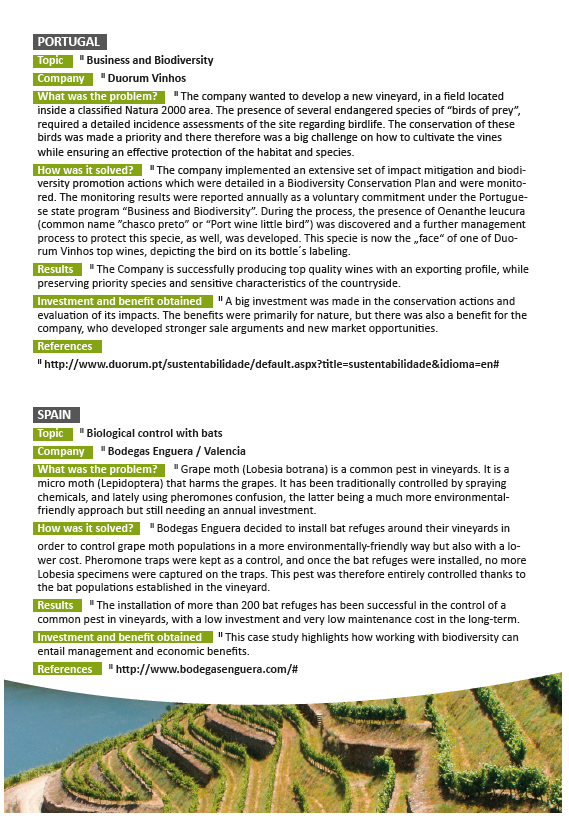 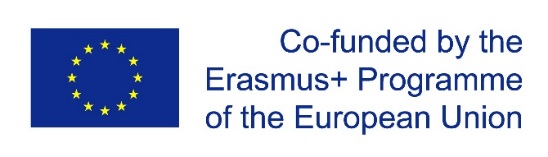 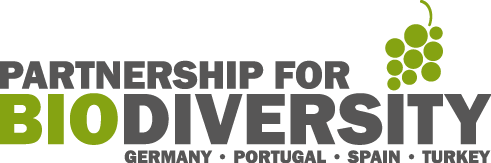 Different levels of getting farmers involved
Raising awareness: II. Identification Guide
Not a classical guide; we rather present the most know species and describe why they are important
 
Aim: show vine-growers that not all animals (or plants) they see in the vineyards are bad 

Focus: Beneficials 




Further information on pests and invasive species
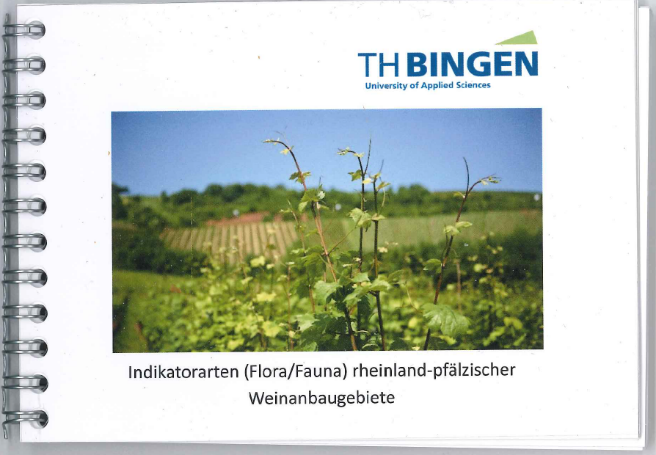 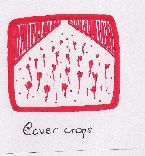 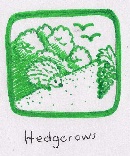 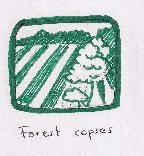 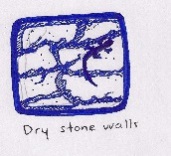 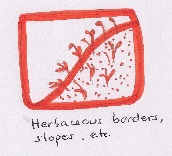 Practical format -  vine growers can put it into the pocket and take it to the field
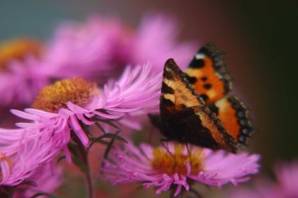 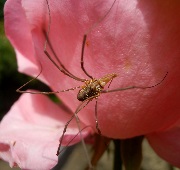 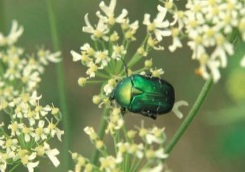 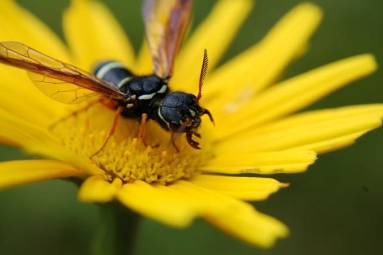 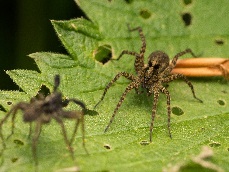 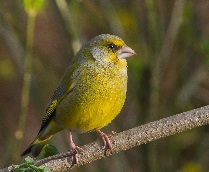 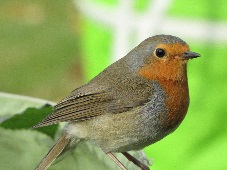 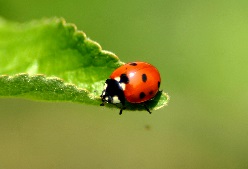 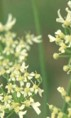 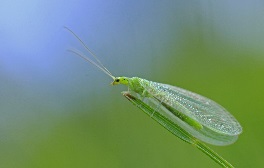 Hans Peter Dehn / pixelio.de
uschi dreiucker / pixelio.de
Uwe-Jens Kahl / pixelio.de
M. Großmann / pixelio.de
Karl Dichtler / pixelio.de
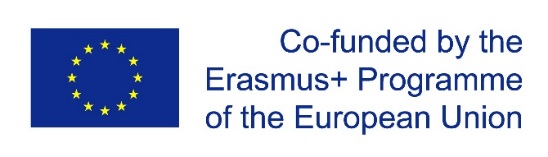 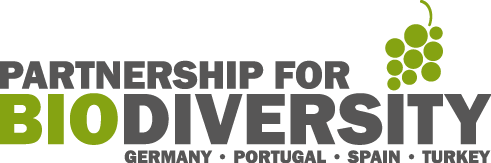 Different levels of getting farmers involved
III. Biodiversity Check      -      What is it?
Analysis of impacts (direct and indirect) of a winery on biodiversity
Offers an individual overview of the issue of biodiversity
Provides the basis for integrating biodiversity in the farm management

Does not issue a certificate or label 
Does not substitute a biodiversity impact assessment
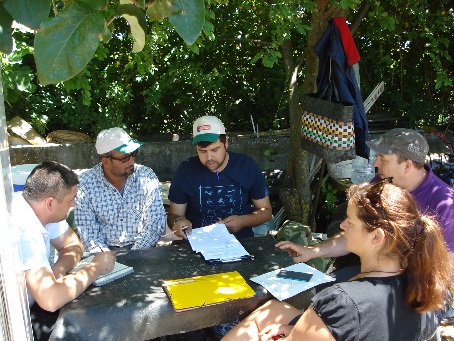 What is assessed?
Procedure
- Interview / field visits
- Report:
Summary of each area assessed
Positive and negative impacts
Recommendations for improvement
 -Feedback from the farmer -  teaching/training
All stages of wine producing:
Mangement
Vineyard
Cellar, Vinification
Bottling, Packaging
Sales
Marketing
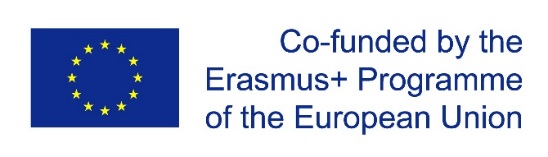 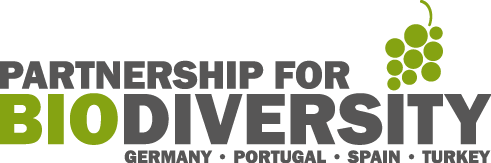 Different levels of getting farmers involved
IV. Biodiversity Programm
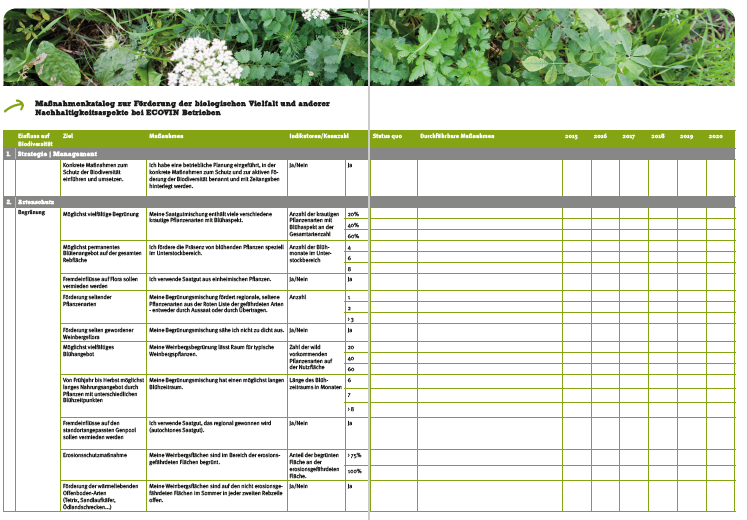 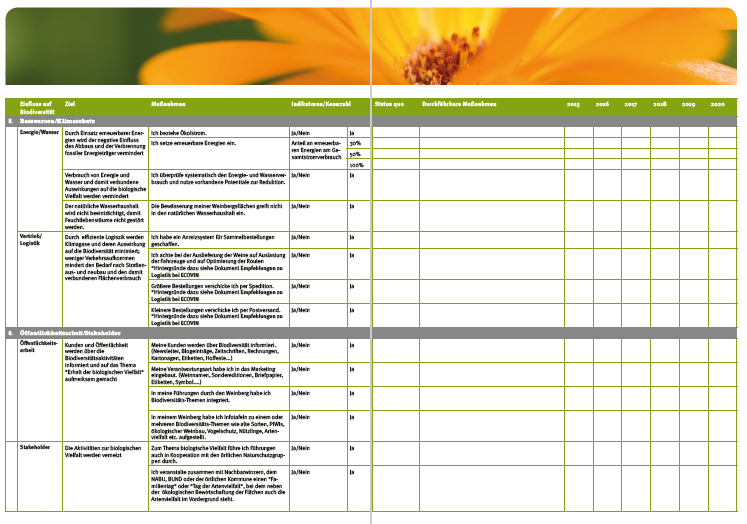 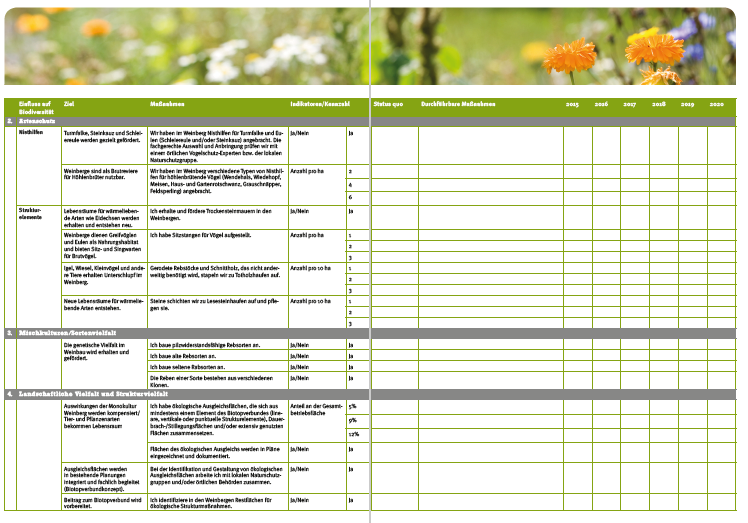 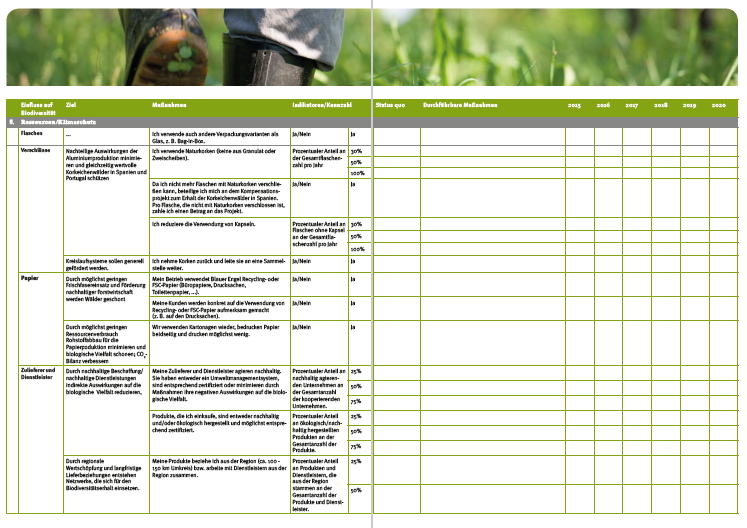 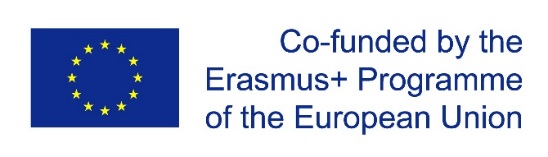 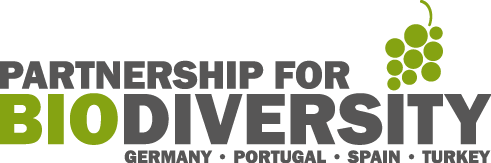 Thank you for your attention
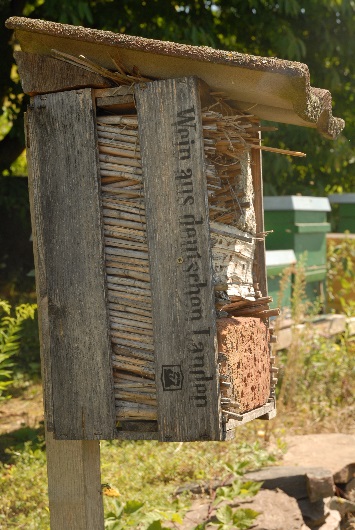 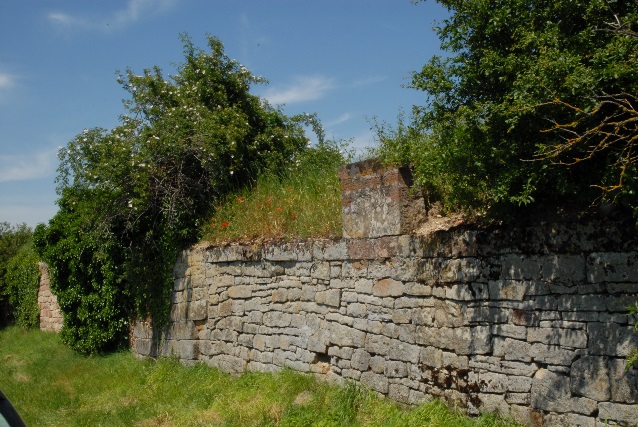 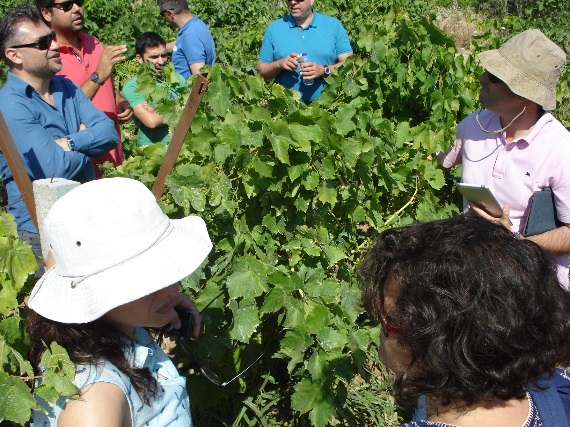 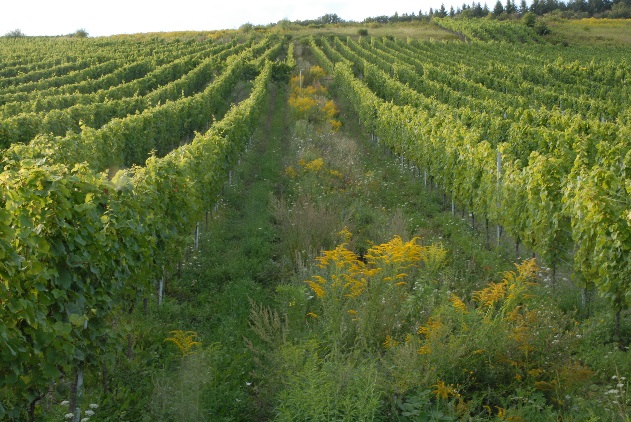 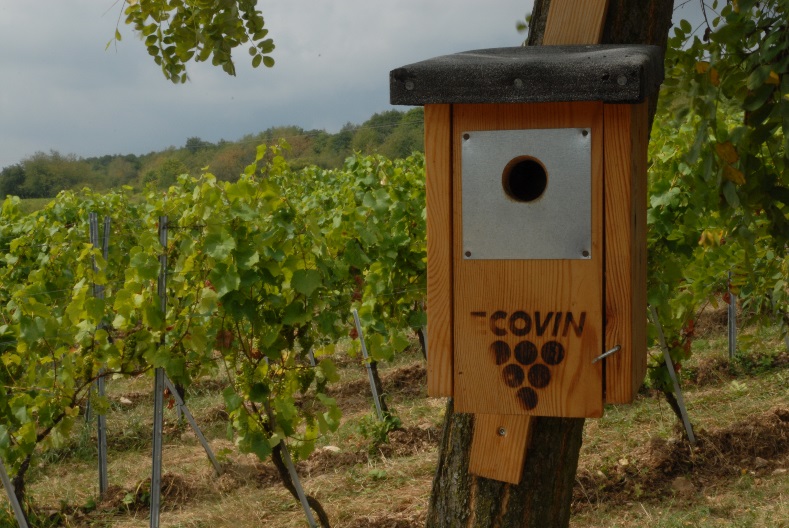 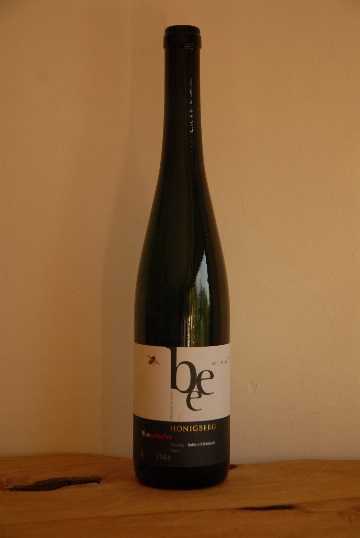 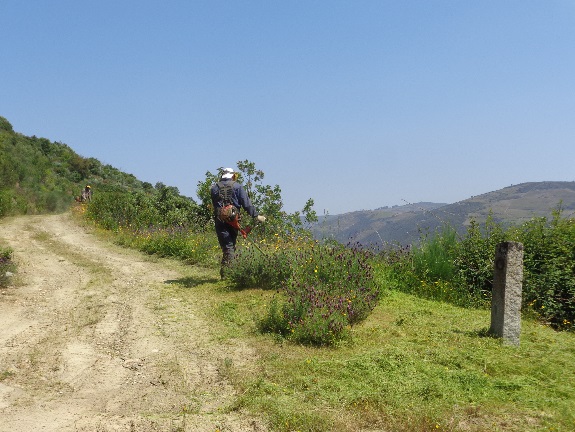 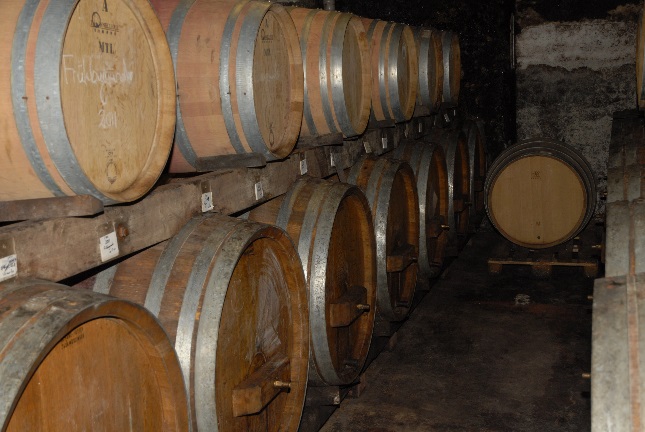 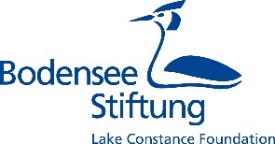 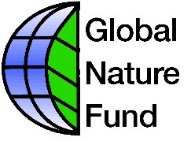 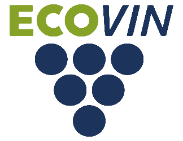 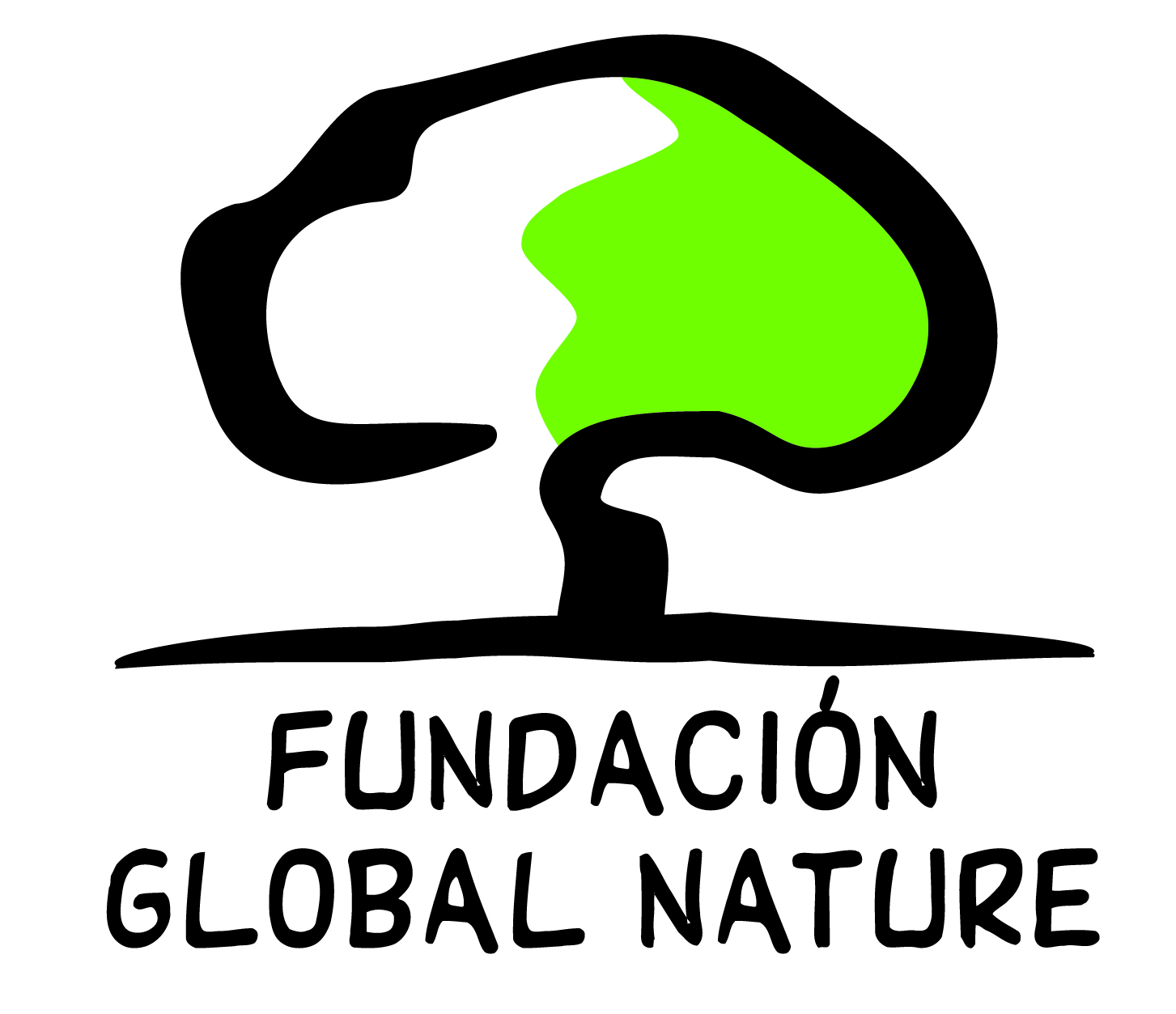 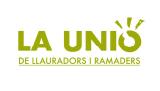 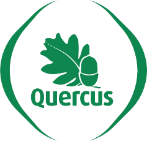 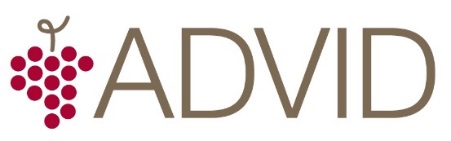 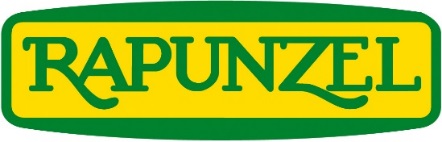